Wstęp do programowania
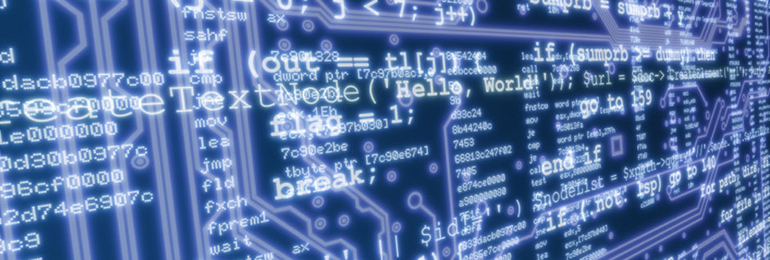 Informatyka 
Zakres rozszerzony
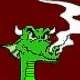 Zebrał i opracował : Maciej Belcarz
PROGRAMOWANIE
Proces projektowania, tworzenia, testowania i utrzymywania kodu źródłowego programów komputerowych lub urządzeń mikroprocesorowych
JĘZYK PROGRAMOWANIA
Zbiór zasad określających jak należy budować poprawne wyrażenia oraz jak komputer ma je rozumieć
Etapy programowania
Typy programowania
JĘZYKI  PROGRAMOWANIA
HTML / xHTML / HTML5 / XML
To języki znaczników, które w pewien określony sposób opisują strukturę dokumentu.
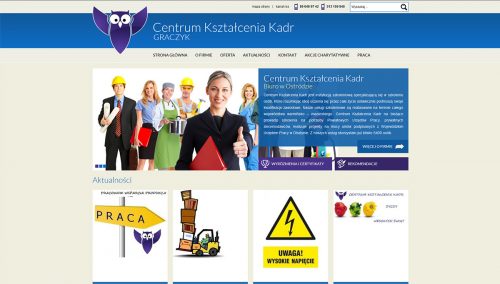 Fortran - 1957 r.

FORmula TRAnslation - to najstarszy jeszcze ciągle używany język programowania. Stworzony przez zespół Johna Backusa pierwotnie przewidziany był do przeprowadzania obliczeń statystycznych i matematycznych.

Ciekawe zastosowania: przemysł lotniczy i motoryzacyjny, agencje rządowe oraz placówki naukowe.
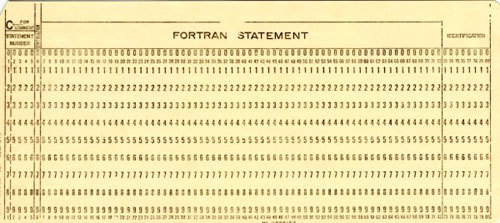 Karta perforowana
COBOL - 1959 r.

Common Business Oriented Language. Ten język stworzony przez zespół pod kierownictem dr Grace Murray Hopper stoi za większością transakcji przeprowadzanych przez systemy bankowe (karty płatnicze i bankomaty).

Ciekawe zastosowania: zarządzanie służbą zdrowia, instytucje rządowe, systemy organizacji ruchu.
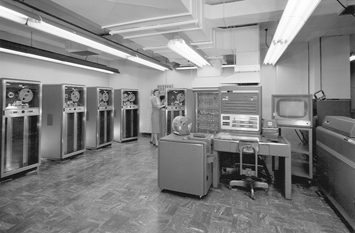 BASIC - 1964 r.

Beginner's All-purpose Symbolic Instruction Code. Język programowania wysokiego poziomu stworzony przez studentów Dartmouth College. Zaprojektowano go tak, aby uprościć programowanie osobom bez silnej technicznej lub matematycznej podbudowy 

zastosowanie w komputerach Altair, produkowanych przez MITS (Micro Instrumentation and Telemetry Systems) oraz Apple II.
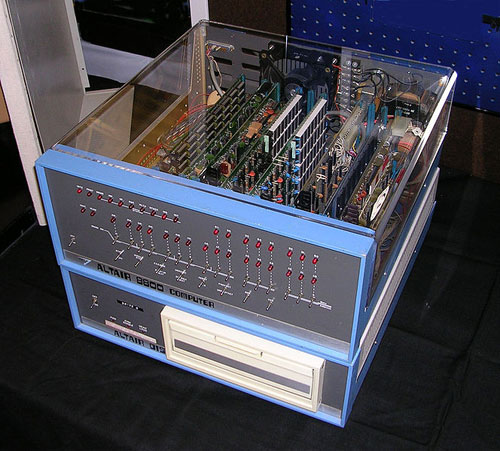 C- 1969 r.

Język C, następca interpretowanego języka B (stąd nazwa) został stworzony w latach 1969 - 1973 przez Dennisa Ritchie'go w Bell Telephone Laboratories. W zamyśle miał być używany w systemie Unix - w 1973 r. udało się w nim zaimplementować jądro tego systemu.

 zastosowania: na języku C w dużej mierze oparty jest Linux.
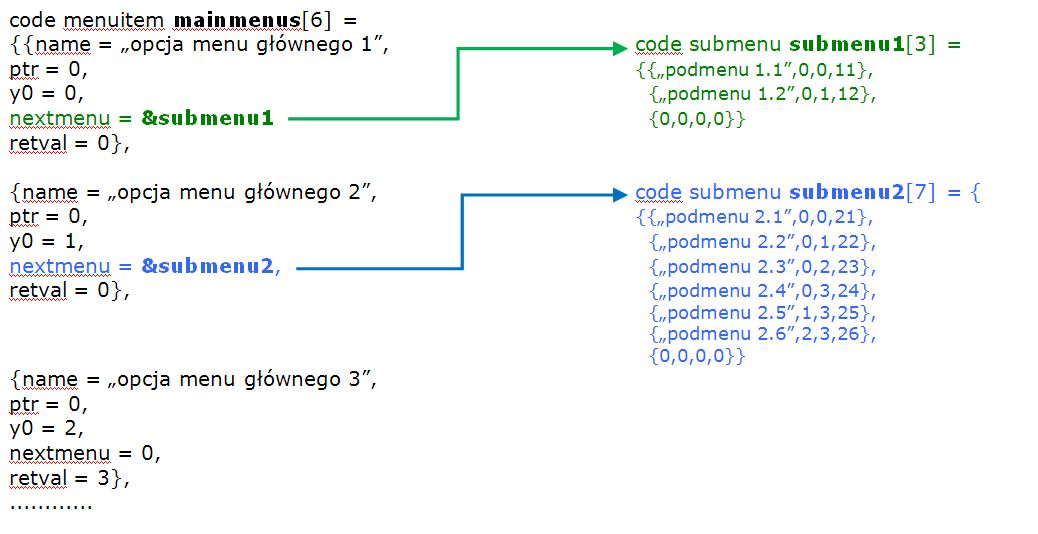 Pascal - 1970 r.

Ten uniwersalny język wysokiego poziomu został stworzony w 1970 r. przez Niklasa Wirtha jako narzędzie do nauczania. Z biegiem czasu stał się językiem szeroko rozpowszechnionym w rozwiązaniach komercyjnych. Jego nazwa pochodzi od francuskiego fizyka, matematyka i filozofa Blaise Pascala, konstruktora między innymi mechanicznych kalkulatorów, będących podwalinami współczesnej informatyki.

 zastosowania: obiektowa odmiana języka Pascal wykorzystywana jest w komunikatorze Skype.
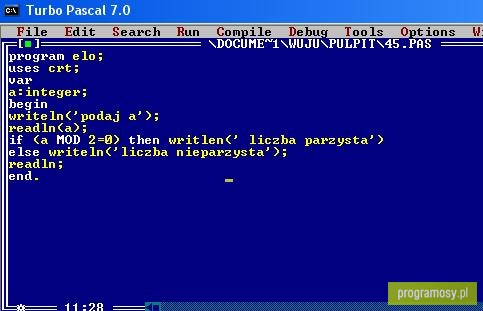 C++ - 1983 r.

Język C++ powstał, podobnie jak C w laboratoriach firmy Bell. Bjarne Stroustrup zaprojektował go jako rozszerzenie języka C o obiektowe mechanizmy abstrakcji danych. Tym sposobem powstał najpopularniejszy na świecie język programowania - od 1986 r. umieszczany jest na listach najpopularniejszych języków.

zastosowania: C++ używany jest dziś między innymi przez Microsoft Office, Adobe PDF Reader oraz przeglądarkę Mozilla Firefox.
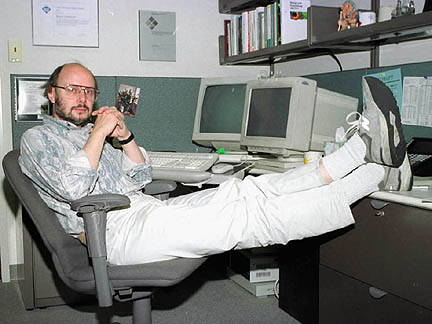 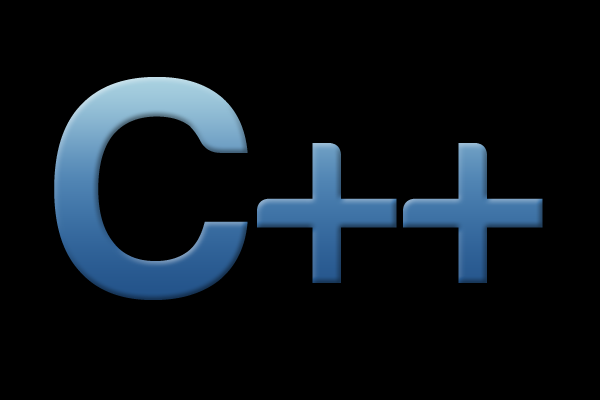 Python - 1991 r.

Guido Van Rossum stworzył ten język, aby rozwiązać problemy, które napotkał w języku ABC, którego Python stał się następcą. Inspiracją dla nazwy tego projektu stała się twórczość grupy Monty Pythona, której Van Rossum był wtedy fanem.
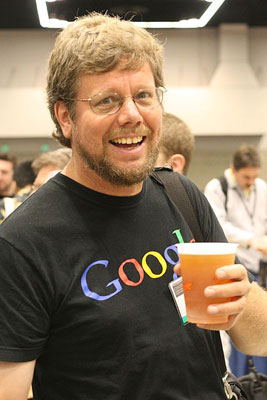 zastosowania: 

wyszukiwarka Google, 
serwis YouTube  
struktury NASA.
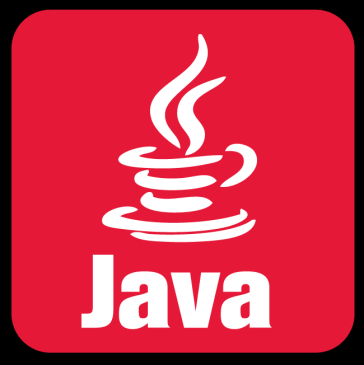 Java - 1995 r.



Język ten stworzył zespoł Sun Microsystems pod kierownictwem Jamesa Goslinga w celu uruchomienia dekoderów telewizji interaktywnej. Język ten okazał się wtedy jednak zbyt zaawansowany dla mediów. Obecnie Java funkcjonuje na ponad 1,1 miliarda komputerów, a znaczna ilość serwisów i stron WWW nie mogłaby bez niej funkcjonować.  

zastosowania: łaziki marsjańskie
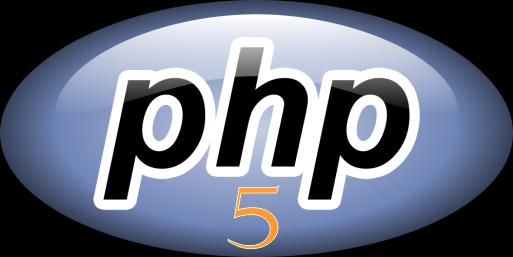 PHP -1994




Skryptowy język programowania zaprojektowany do generowania stron internetowych i budowania aplikacji webowych w czasie rzeczywistym.
PHP jest najczęściej stosowany do tworzenia skryptów po stronie serwera WWW, ale może być on również używany do przetwarzania danych z poziomu wiersza poleceń, a nawet do pisania programów pracujących w trybie graficznym
zastosowania: Facebook
„Silnik gry” to płatny lub bezpłatny program, który firmy i samodzielni twórcy wykorzystują do tworzenia gier. Oparty jest na językach programowania np C++.
Programy te składają się z bibliotek, zawierających funkcje, klasy i inne dane określone przez języki programowania. Wykorzystanie wcześniej utworzonych danych pozwala użyć wybranego silnika do utworzenia nowej gry. Główną zaletą silników gier jest to, że ich zastosowanie pozwala pominąć pisanie podstawowego kodu gry.
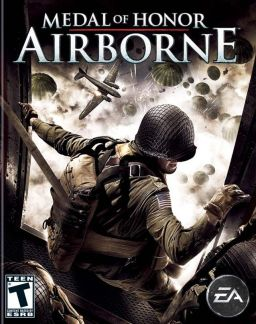 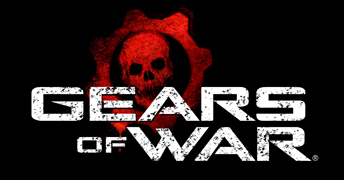 Unreal Engine
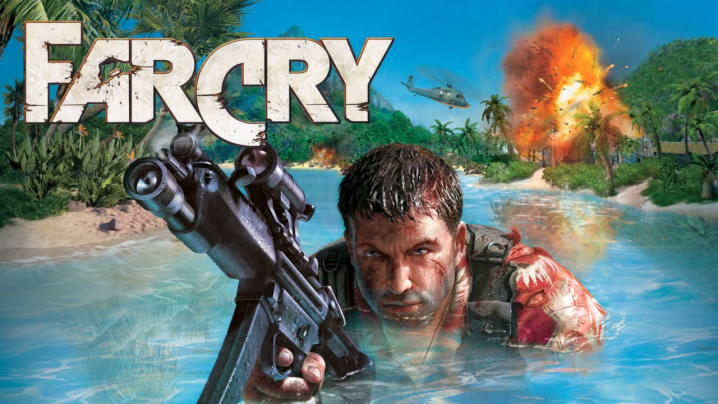 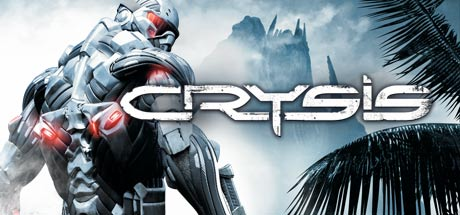 CryENGINE
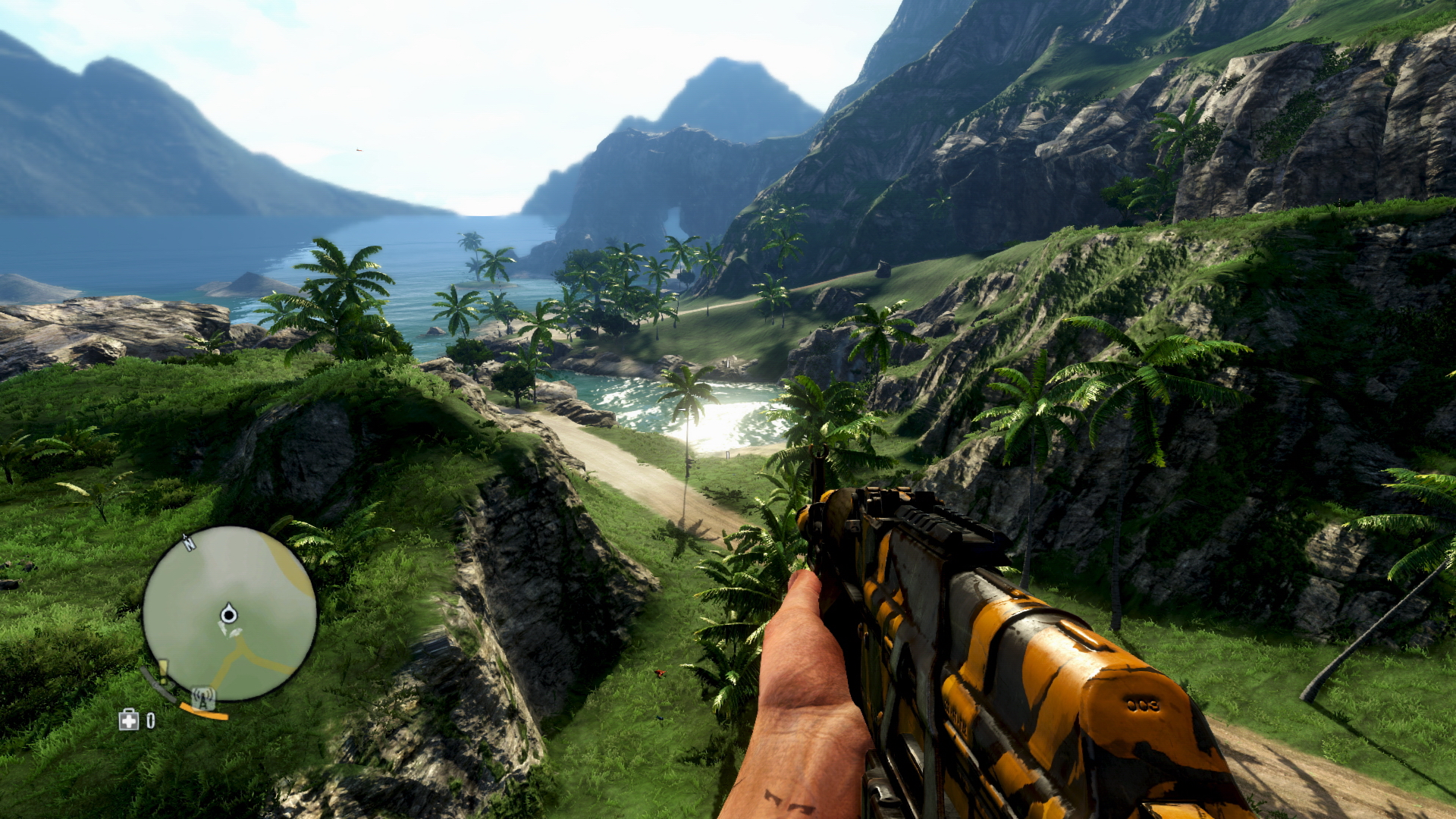 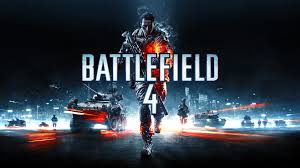 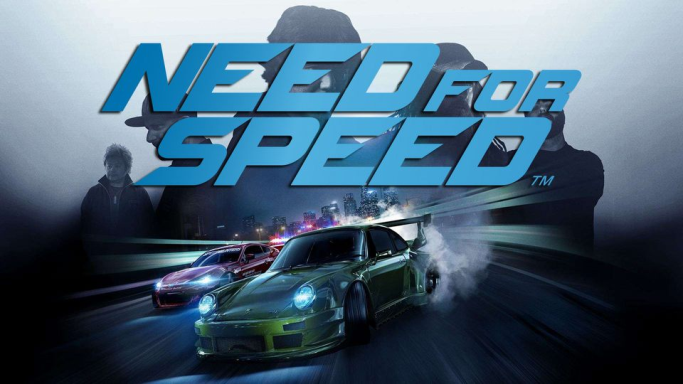 Frostbite Engine
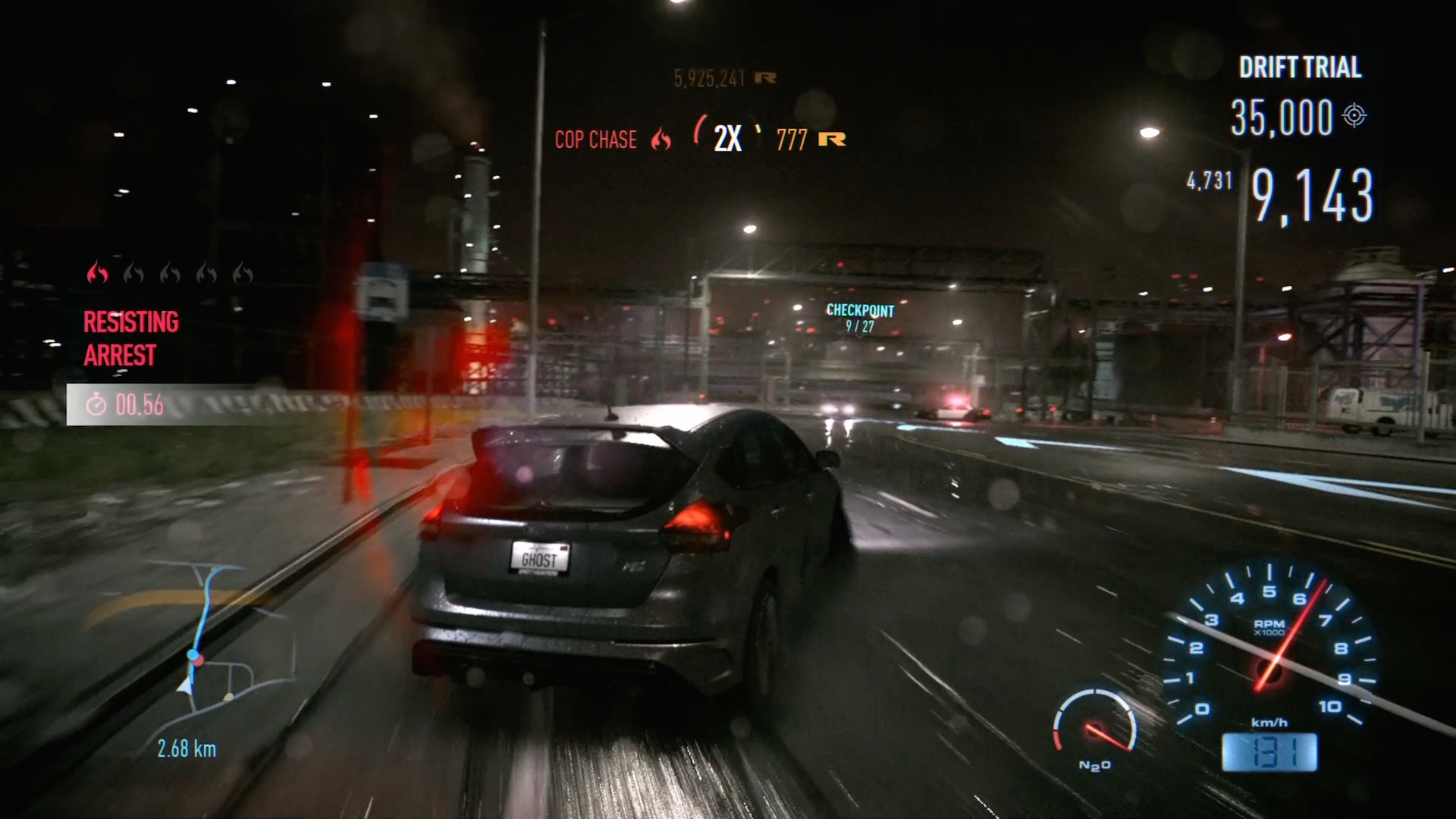 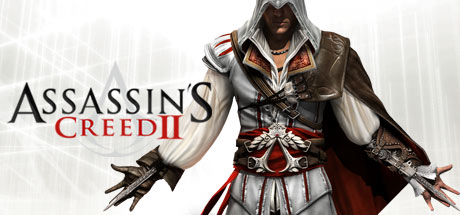 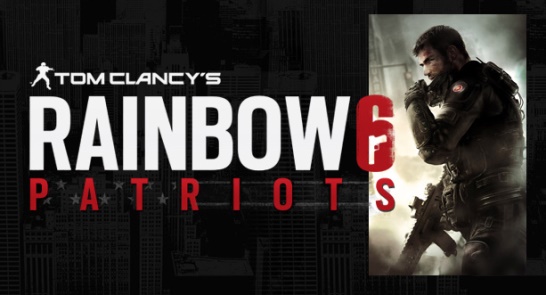 Anvil Engine
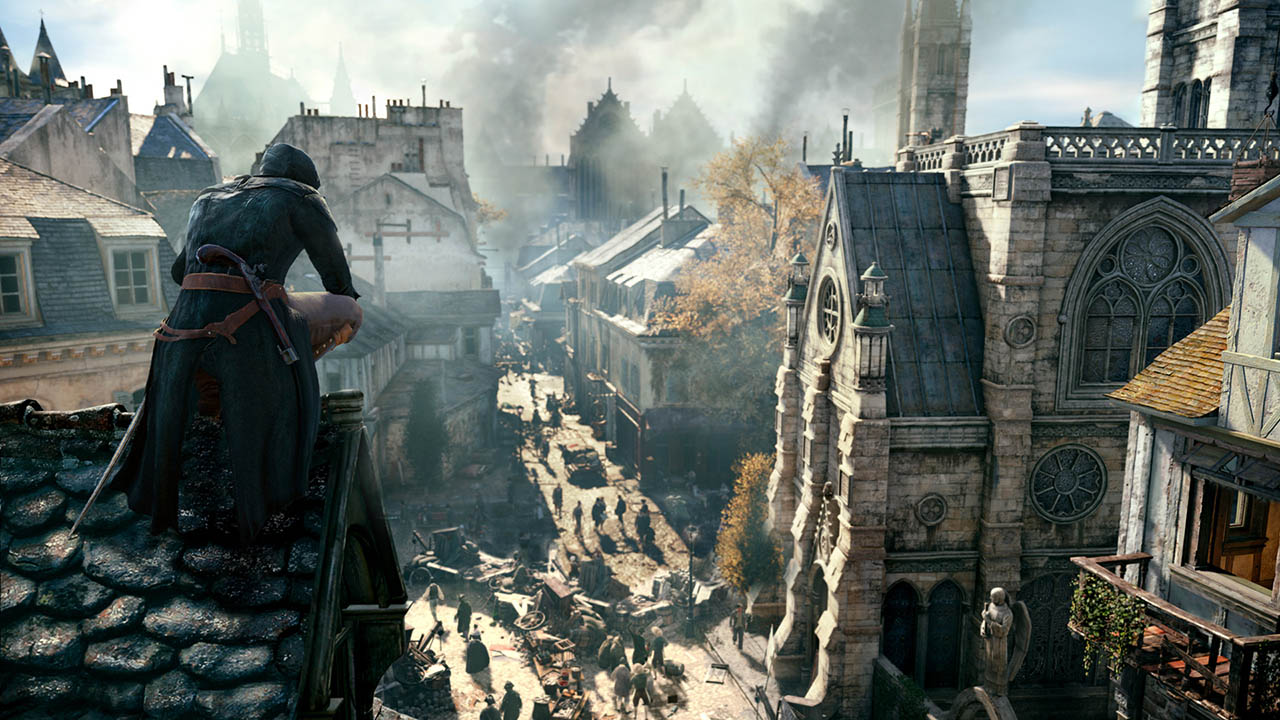 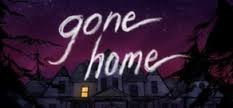 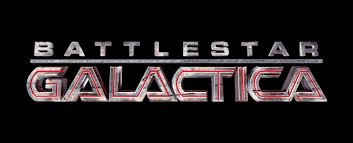 Unity
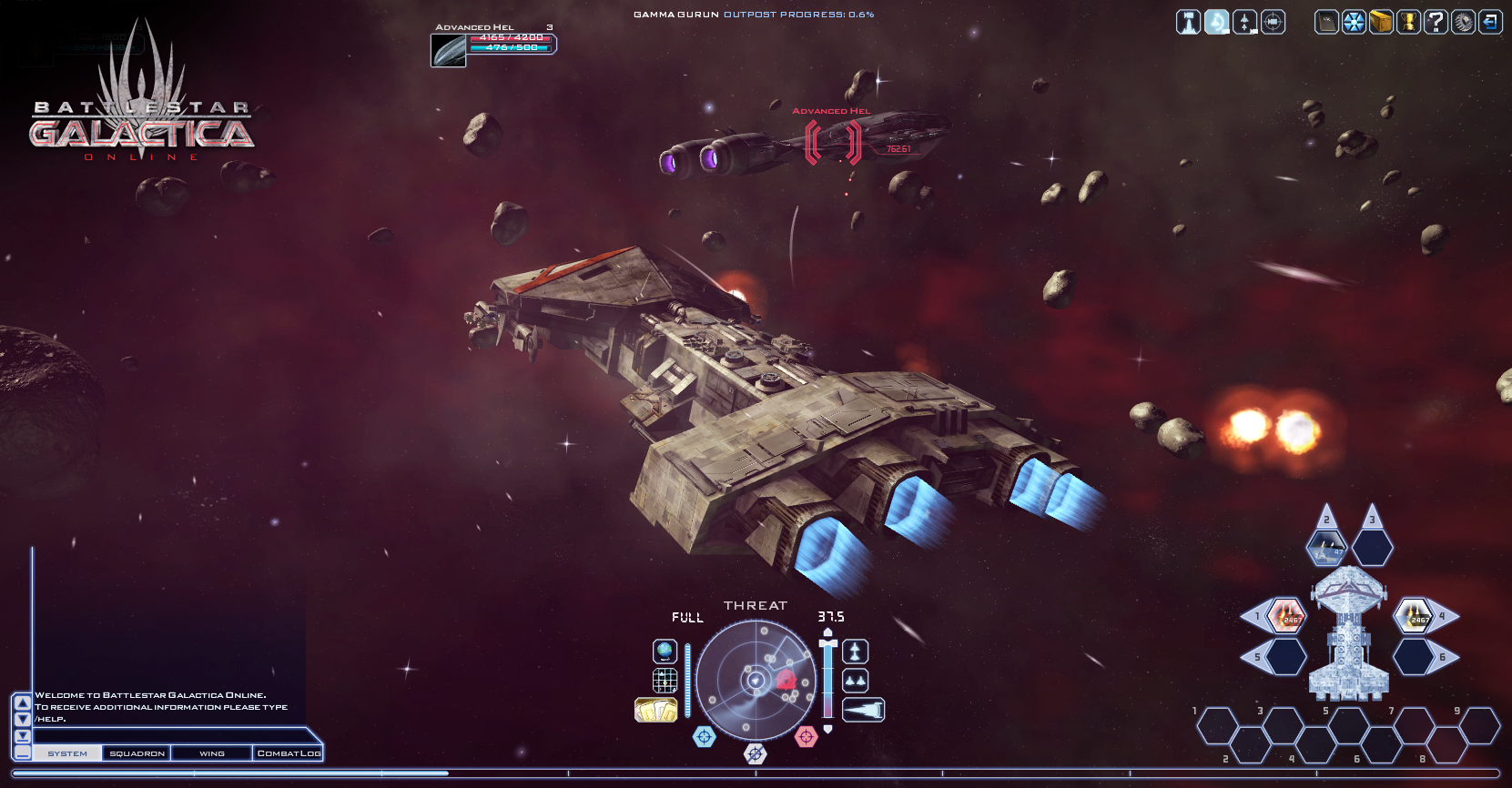 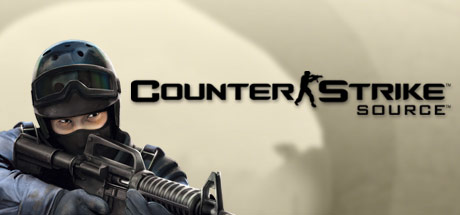 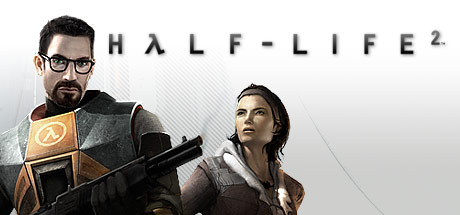 Source
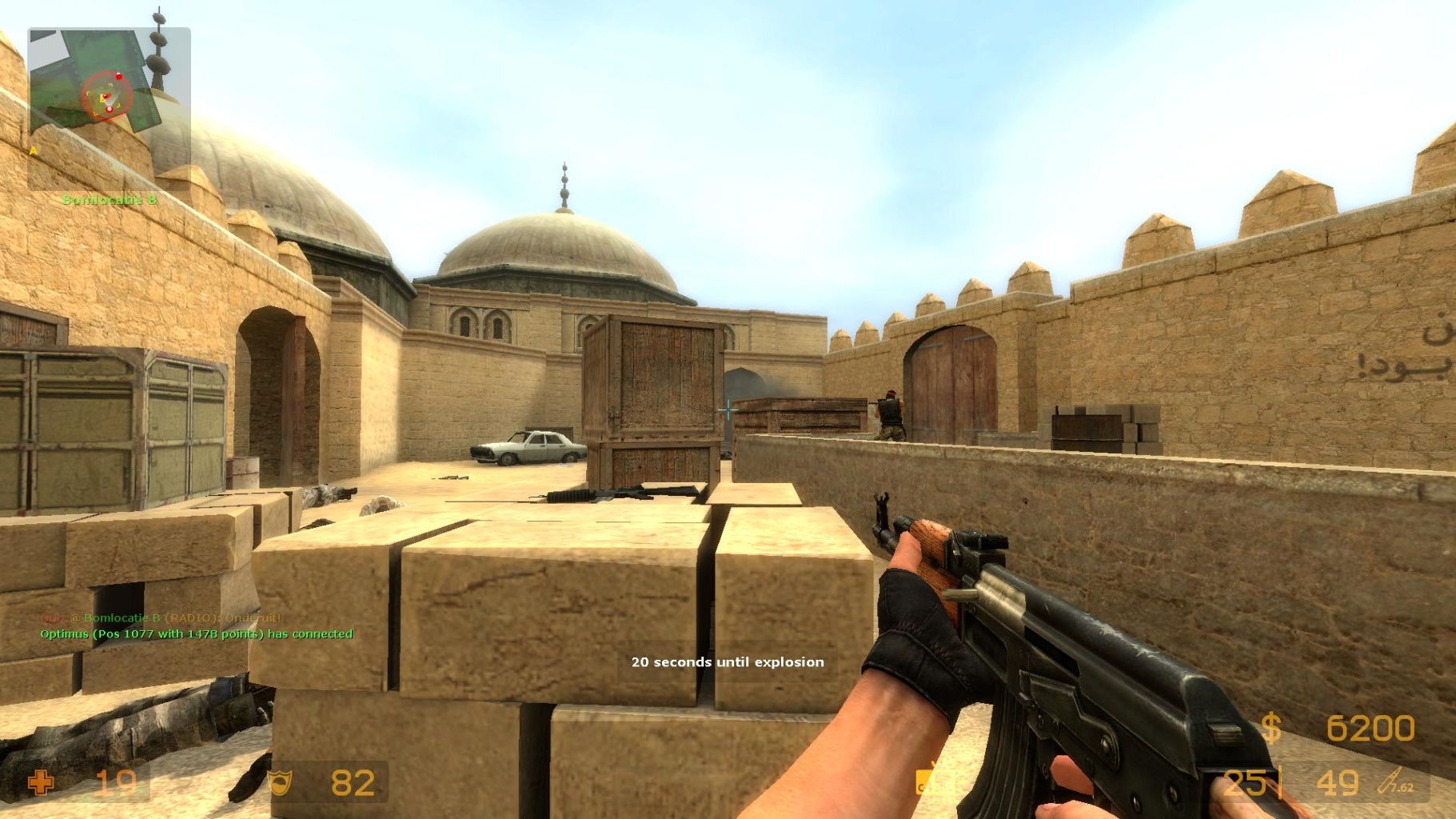 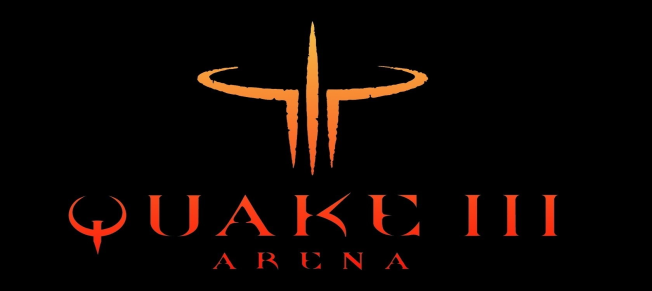 Quake Engine
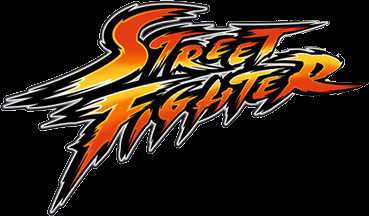 M.U.G.E.N
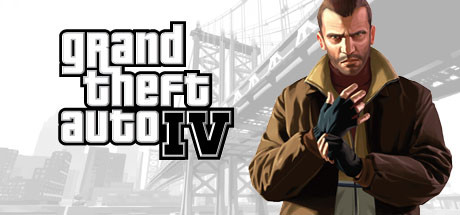 RAGE
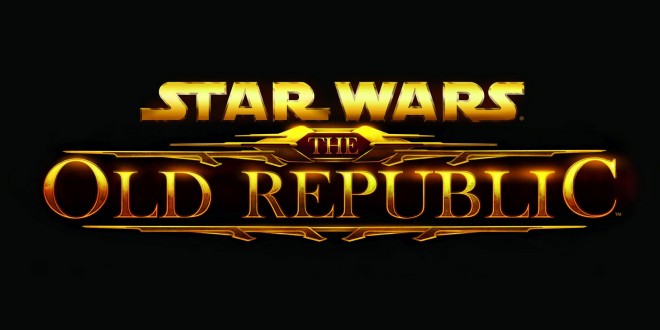 HeroEngine